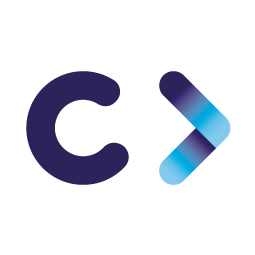 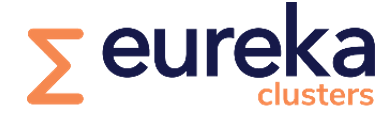 CELTIC-NEXT Proposers Brokerage Day
24th February 2025, Barcelona
Pitch of the Project Proposal
Smart Packaging and Shipment
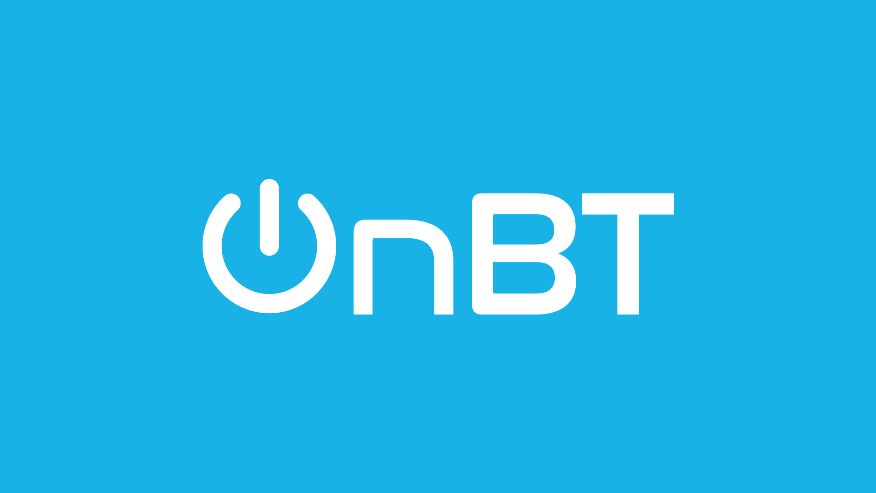 Şerafettin ŞENTÜRK
ssenturk@onbt.com.tr
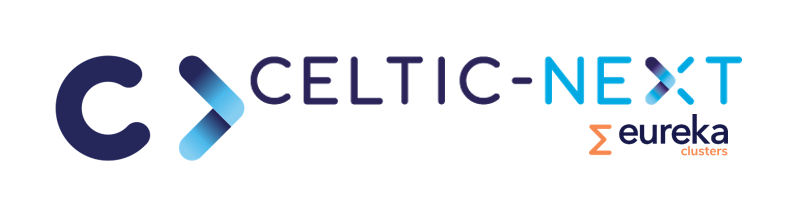 Teaser
Develop a system that aims to provide information and tracking about the content, route and status of the package throughout the supply chain from the production stage to consumer delivery

Provide better product tracking, improved user interaction, better product safety and sustainability

Develop and show case the end-to-end smart packaging and shipment plaftorm by leveraging the IOT-based intelligent&innovative technologies
2
www.celticnext.eu                                         Smart Packaging and Shipment,  Serafettin Sentürk, ssenturk@onbt.com.tr
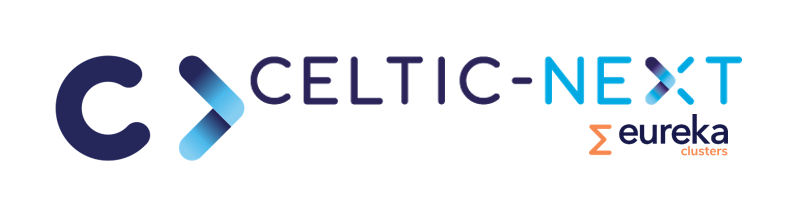 Organisation Profile
OnBT: The technology provider firm for the group companies; Smart Building
Smart Energy
Intelligent Transportation Systems
Electrification and Charging Industry
Smart Manufacturing with Industry 4.0

With more than 50 years expertise and domain know-how
3
www.celticnext.eu                                         Proposal Name,  Your Name, affiliation & e-mail of presenter
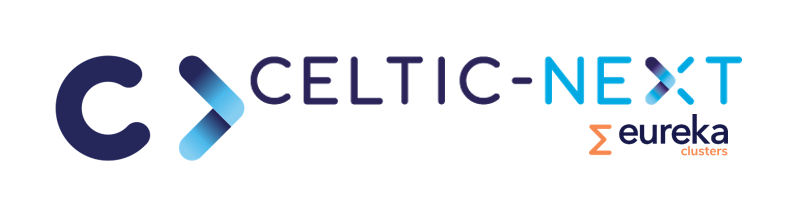 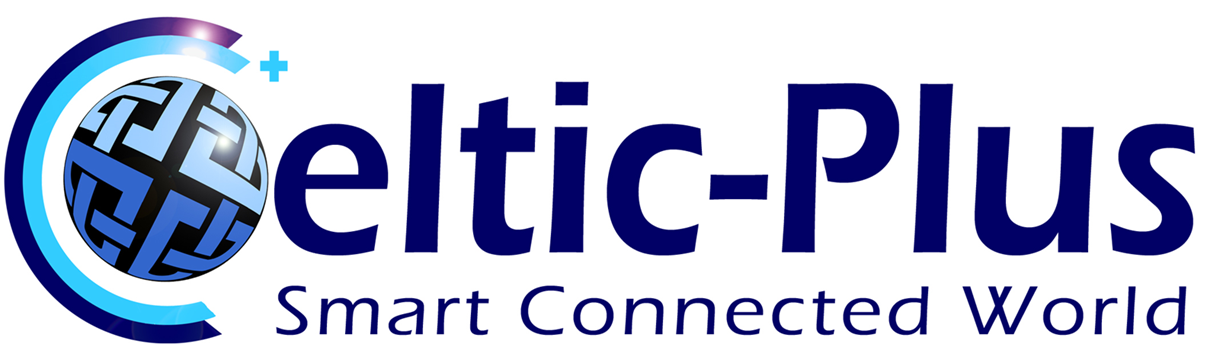 Proposal Introduction (1)
Advanced technologies that enhance the functionality of packaging
Providing consumers with products that are in good condition, safe and subject to control
Tracking products in real time in a secure way
The content, route, status and security of the package will be monitored by using IOT sensors and advanced technologies
The technologies such as QR codes, NFC tags, RFID to be placed on the package will increase interaction with the consumer
The authenticity of the product will be ensured with security labels(holograms, seals)
4
www.celticnext.eu                                         Proposal Name,  Your Name, affiliation & e-mail of presenter
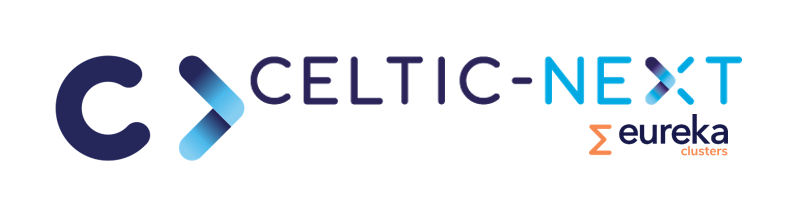 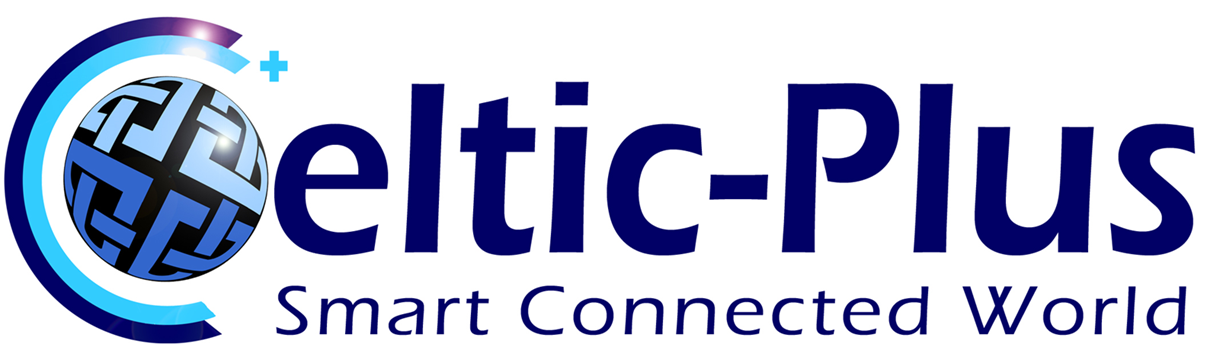 Proposal Introduction (2)
Delivering the right product to consumers on the right route, on time, and cost-effectively

Digitalizing the packaging and shipment processes of products

Making quality control and integration processes more efficient and ensuring error-free and traceable operations
5
www.celticnext.eu                                         Proposal Name,  Your Name, affiliation & e-mail of presenter
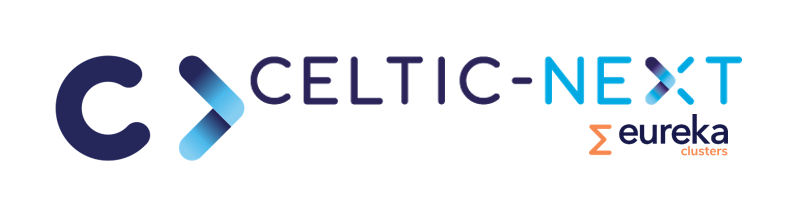 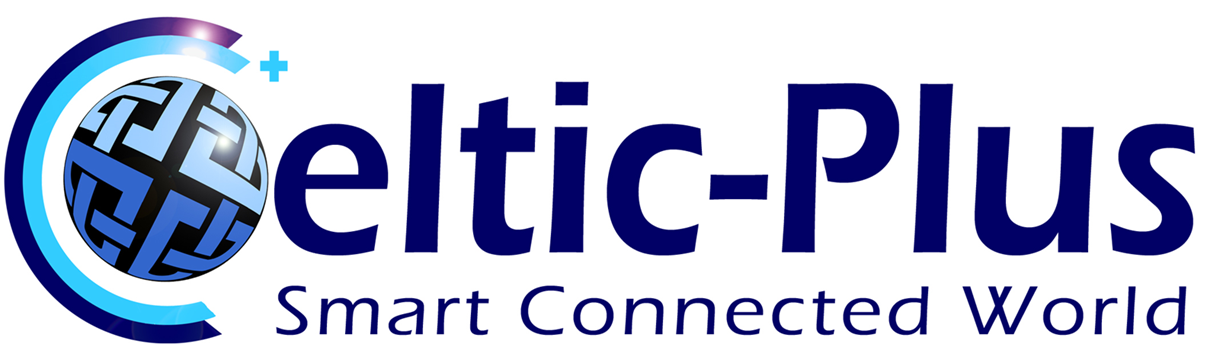 Partners
Existing consortium;
Technology Provider
University-Reseach Center
Use Case Provider(Manufacturing)

Partners being sought;
Shipment companies
Other use cases
Technology and Security Provider
6
www.celticnext.eu                                         Proposal Name,  Your Name, affiliation & e-mail of presenter
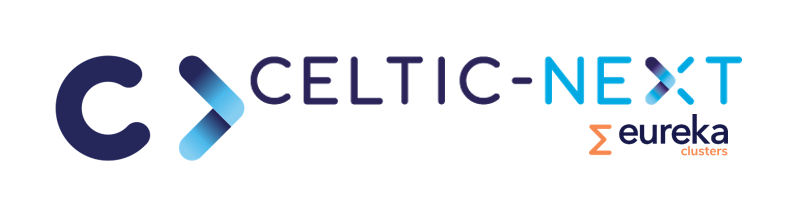 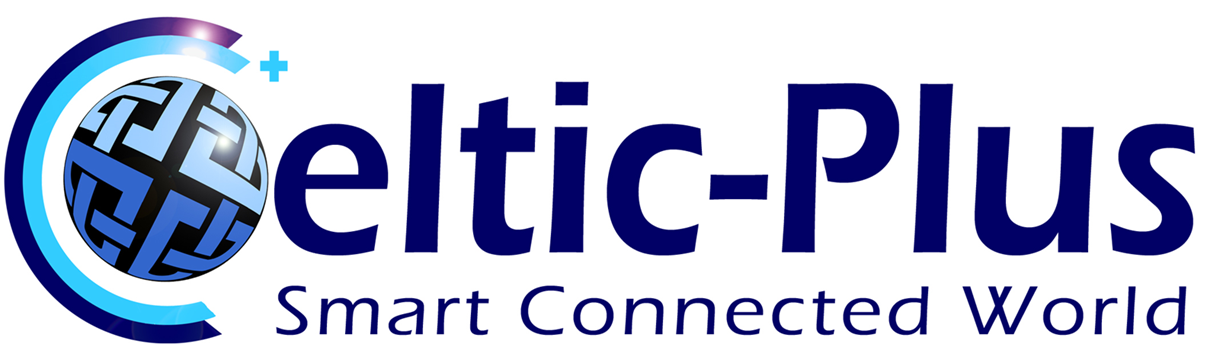 Contact Info
For more information and for interest to participate please contact:

		Şerafettin ŞENTÜRK
		ssenturk@onbt.com.tr
		+905386359933
		Istanbul/Türkiye
		https://onbt.com.tr/

Presentation is available via:
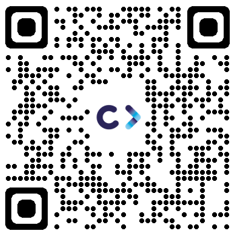 7